07/10/2017
1
Assemblée Générale du CDGYM 67 – 10 octobre 2020
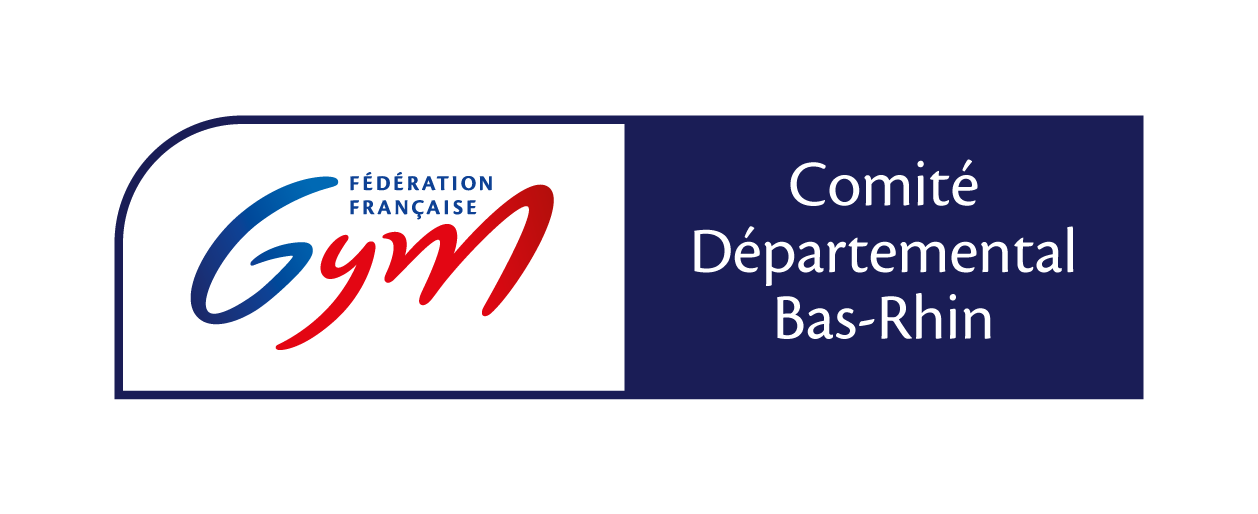 bienvenue À l'assemblée générale du cdgym 67
2
Assemblée Générale du CDGYM 67 – 10 octobre 2020
assemblée générale ORDINAIRE:
Adoption du PV de l’Assemblée Générale du 12 octobre 2019
Rapport du président: Yves EHRMANN
Rapport du secrétaire général: Philippe GLESSER
Rapport des commissions 
Rapport financier: Laetitia DAEFFLER
Rapport des réviseurs aux comptes
Décharge du comité
Budget prévisionnel pour la saison 2020/2021
Résultat de l’élection du comité directeur
Election du Président
Intervention des invités
Divers
3
Assemblée Générale du CDGYM 67 – 10 octobre 2020
Adoption du PV de l’Assemblée générale du 12 octobre 2019
4
Assemblée Générale du CDGYM 67 – 10 octobre 2020
Rapport du président du CDGYM67: 
Yves EHRMANN
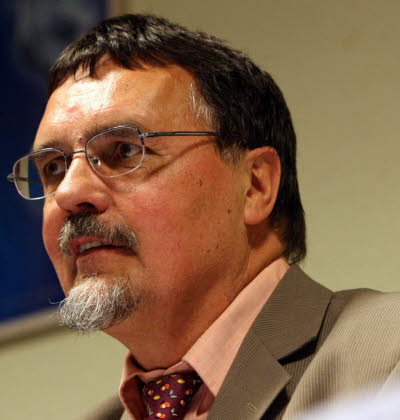 5
Assemblée Générale du CDGYM 67 – 10 octobre 2020
RANKING LIST FFG  2019/2020
Gymnastes Bas-Rhinois dans un parcours élite
6
Sénior GAF
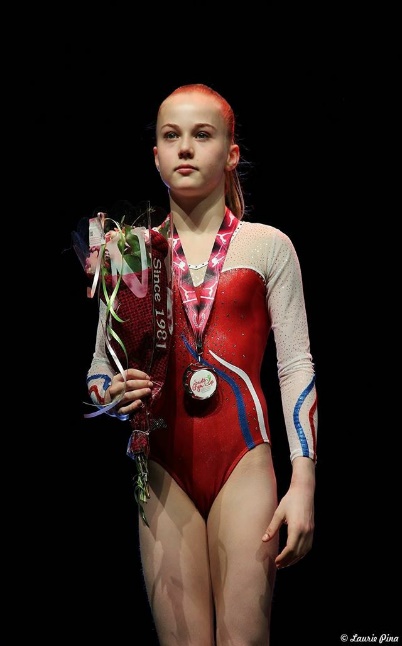 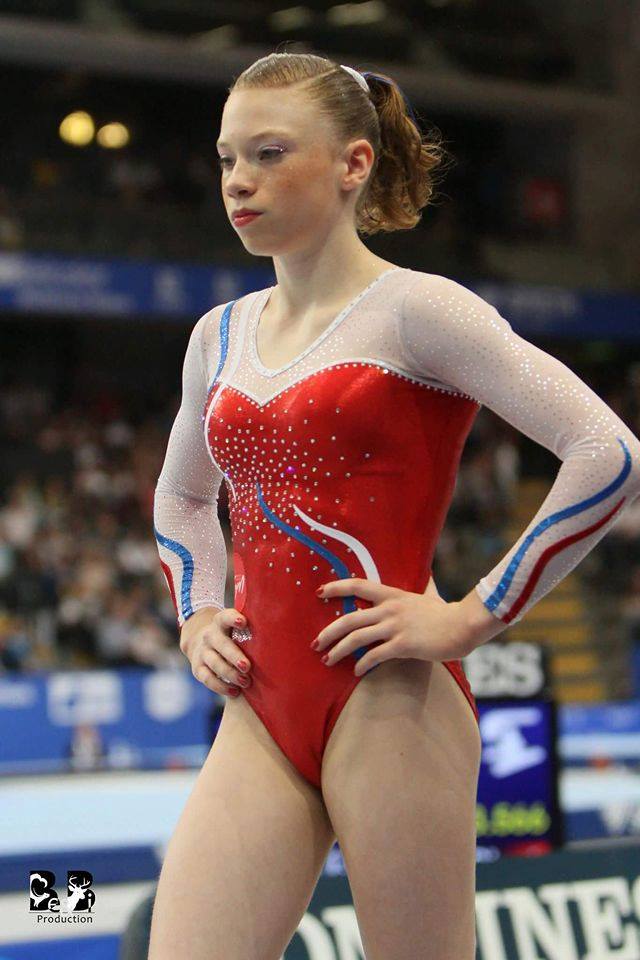 Aline FRIESS
S.R. Obernai

Senior
Morgane OSYSSEK
Union Haguenau

Senior
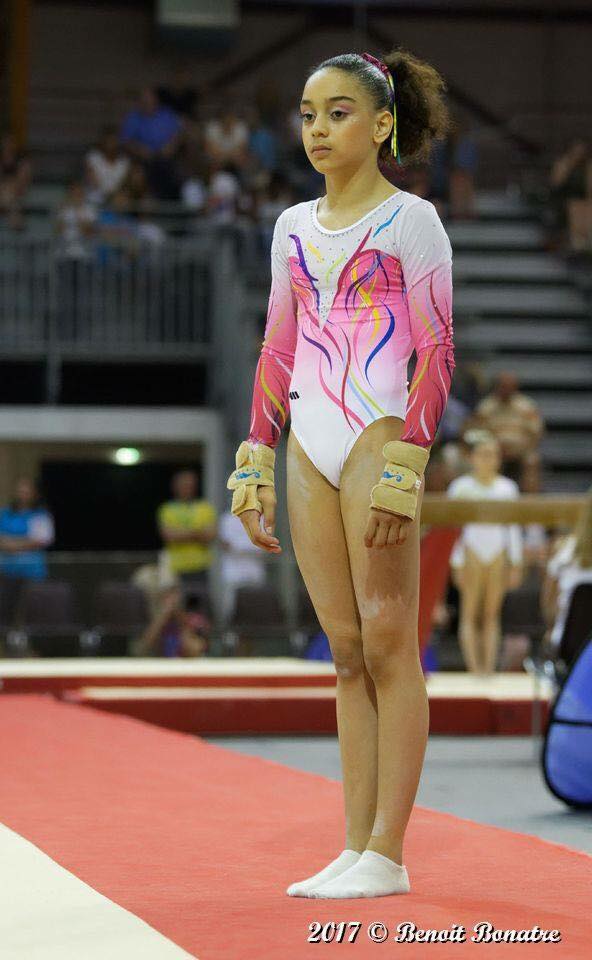 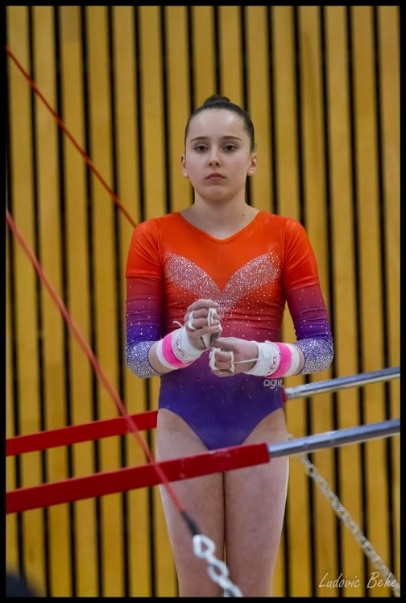 Alizée LETRANGE MOUAKIT
S.G. Brumath

Senior
Mathilde WAHL
Union Haguenau

Senior
7
Assemblée Générale du CDGYM 67 – 10 octobre 2020
Junior GAF
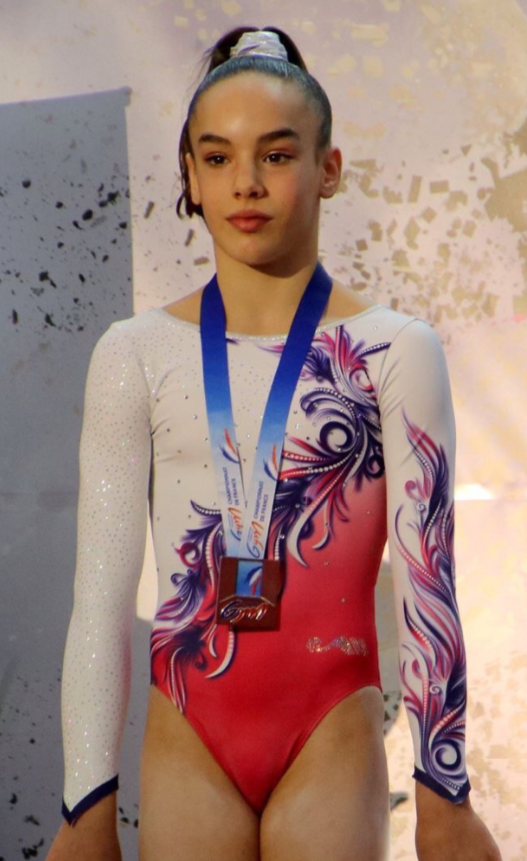 Mathilde BYLEBYL
Union Haguenau

Junior
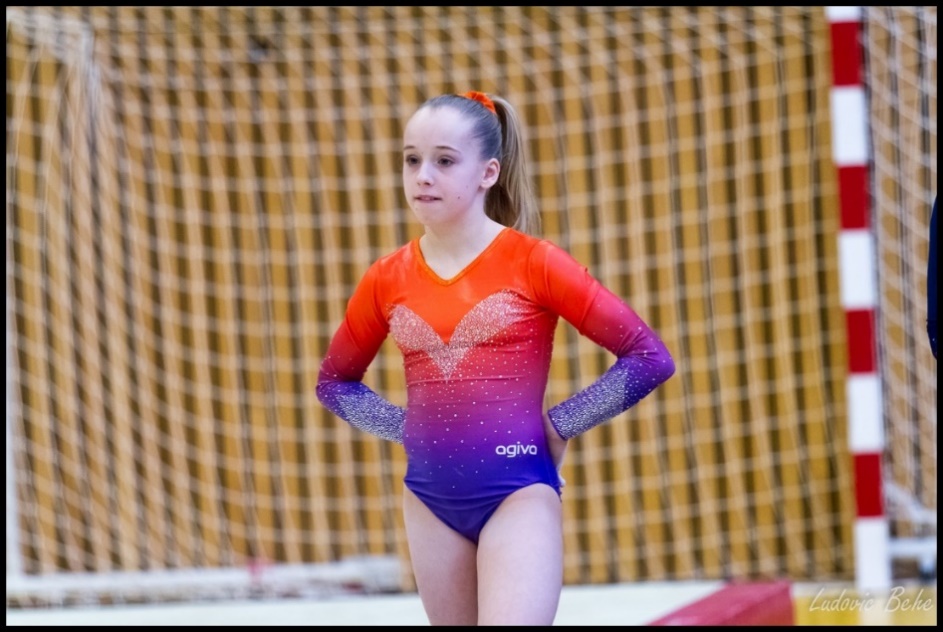 Lucia DUL
Union Haguenau

Junior
8
Assemblée Générale du CDGYM 67 – 10 octobre 2020
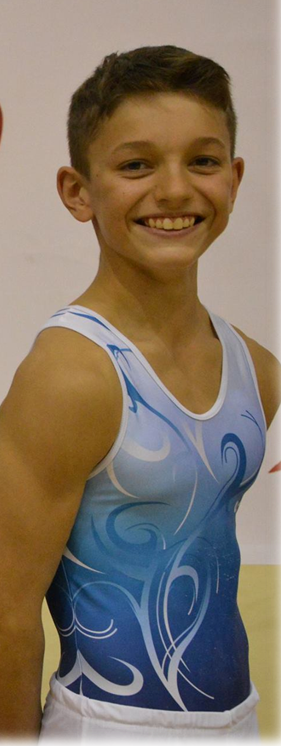 Junior GAM
Enzo SPECHT-LE NILLON
SG Oberhoffen

Junior
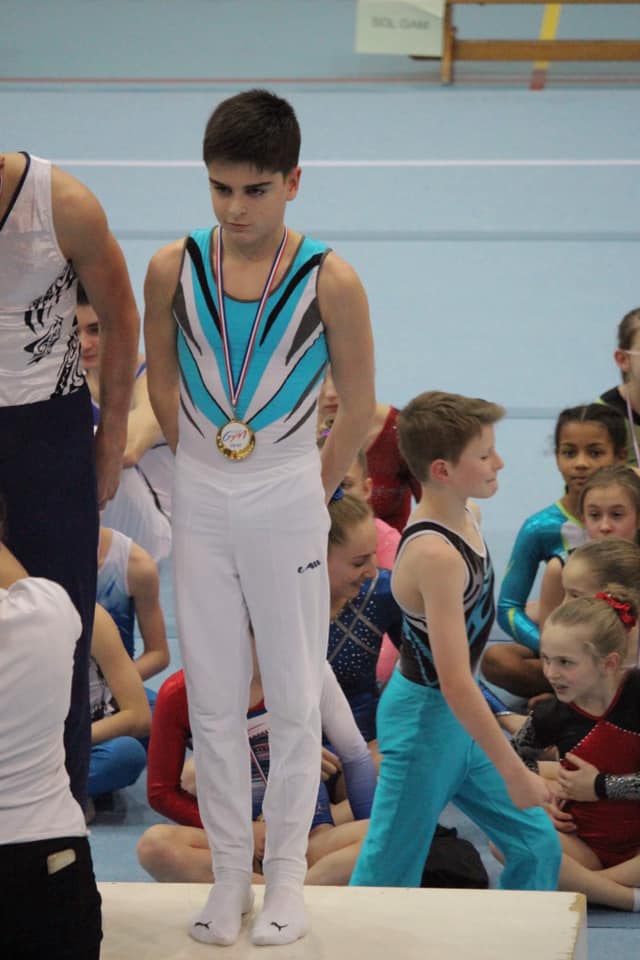 Elouan NEBAS
SG Oberhoffen

Junior
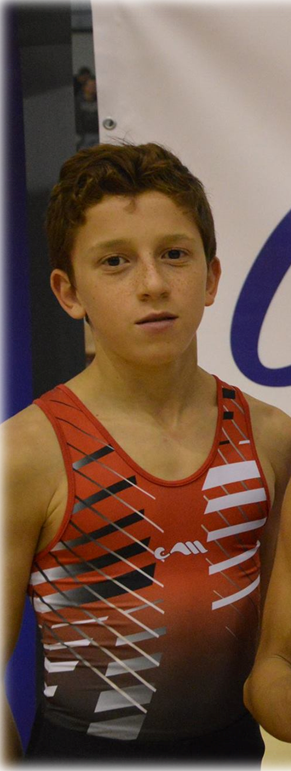 Khaled BEN KHMILA
SG Oberhoffen

Junior
Tristan GUTH
SG Oberhoffen

Junior
9
Assemblée Générale du CDGYM 67 – 10 octobre 2020
Haut niveau
Junior GR
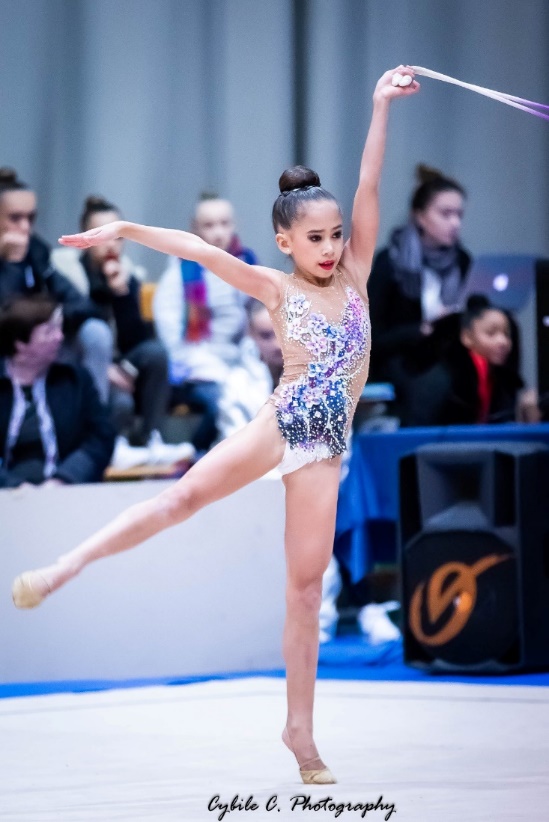 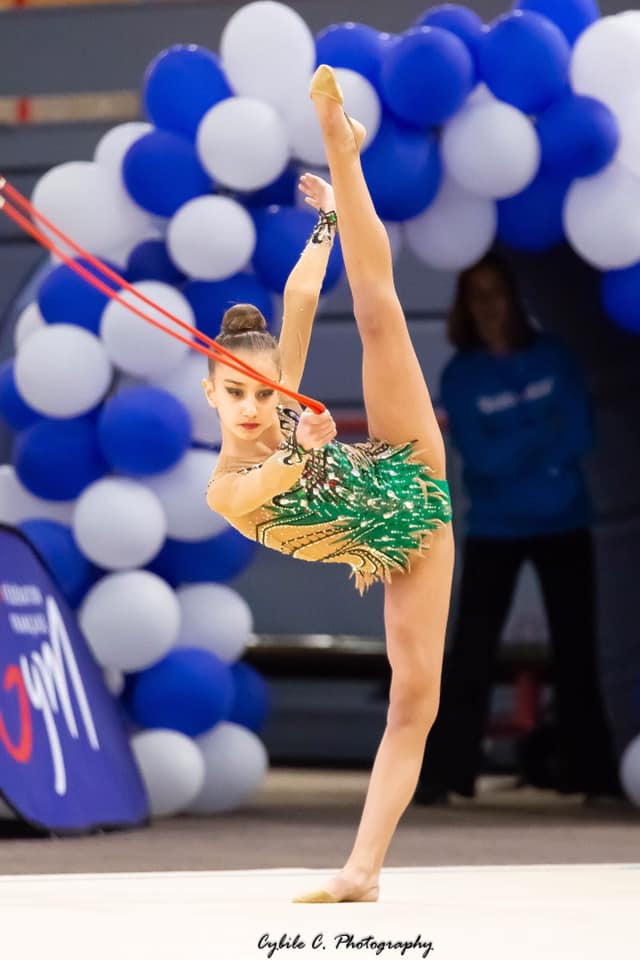 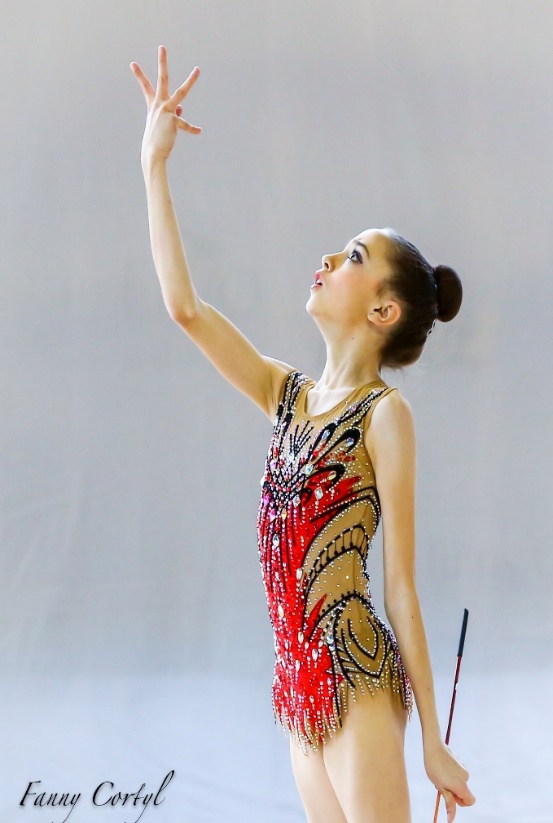 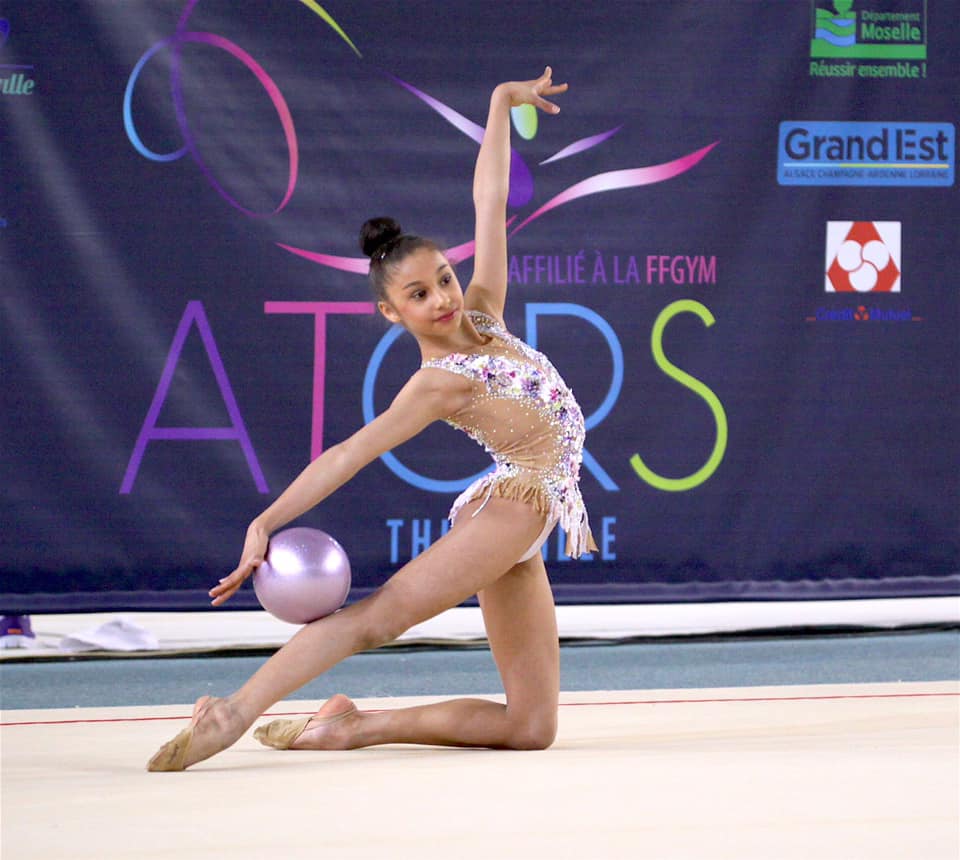 Emma BROCHARD
SG Brumath

Junior
Cyara GOUBIN
Strasbourg GRS

Junior
Anna KHUTSISHVILI 
Strasbourg GRS

Junior
Margot TRAN
SG Illkirch Graffenstaden

Junior
10
Assemblée Générale du CDGYM 67 – 10 octobre 2020
Haut niveau
Junior GR
Loanne WEISS
Energym Schweighouse

Junior
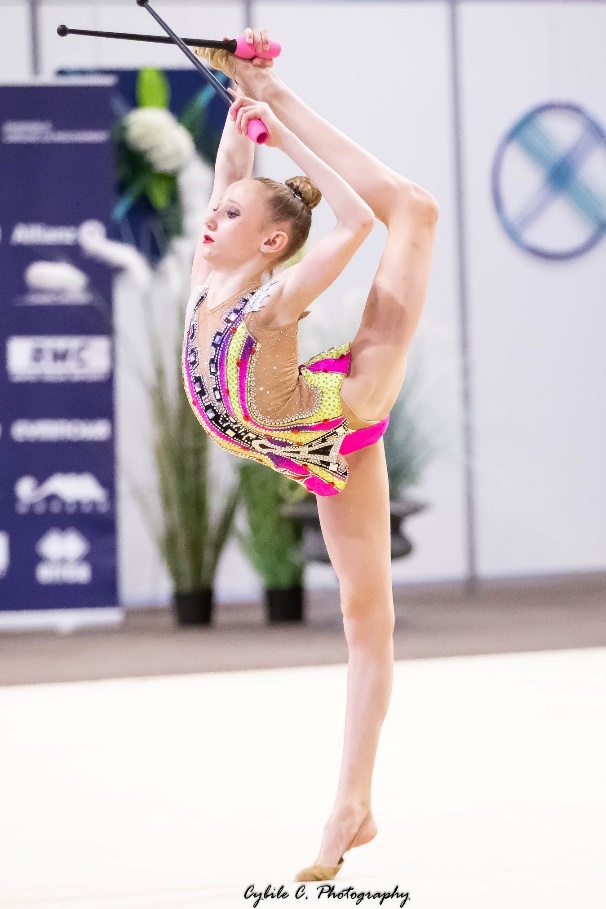 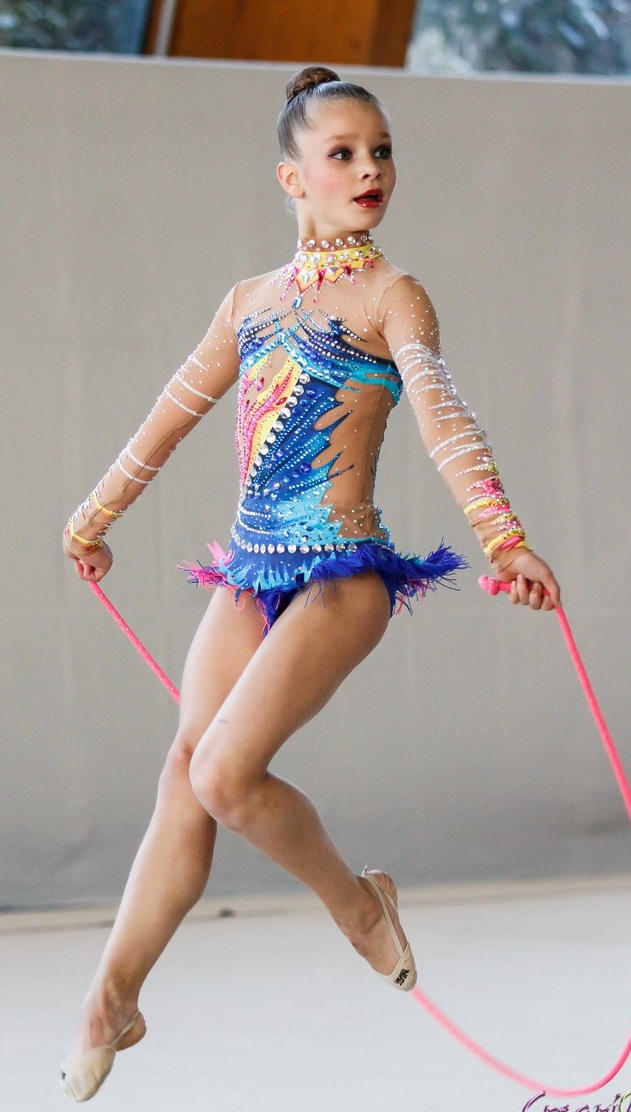 Candice FETTER
Strasbourg GR

Junior
11
Assemblée Générale du CDGYM 67 – 10 octobre 2020
Espoir GAF
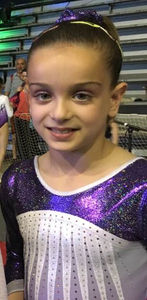 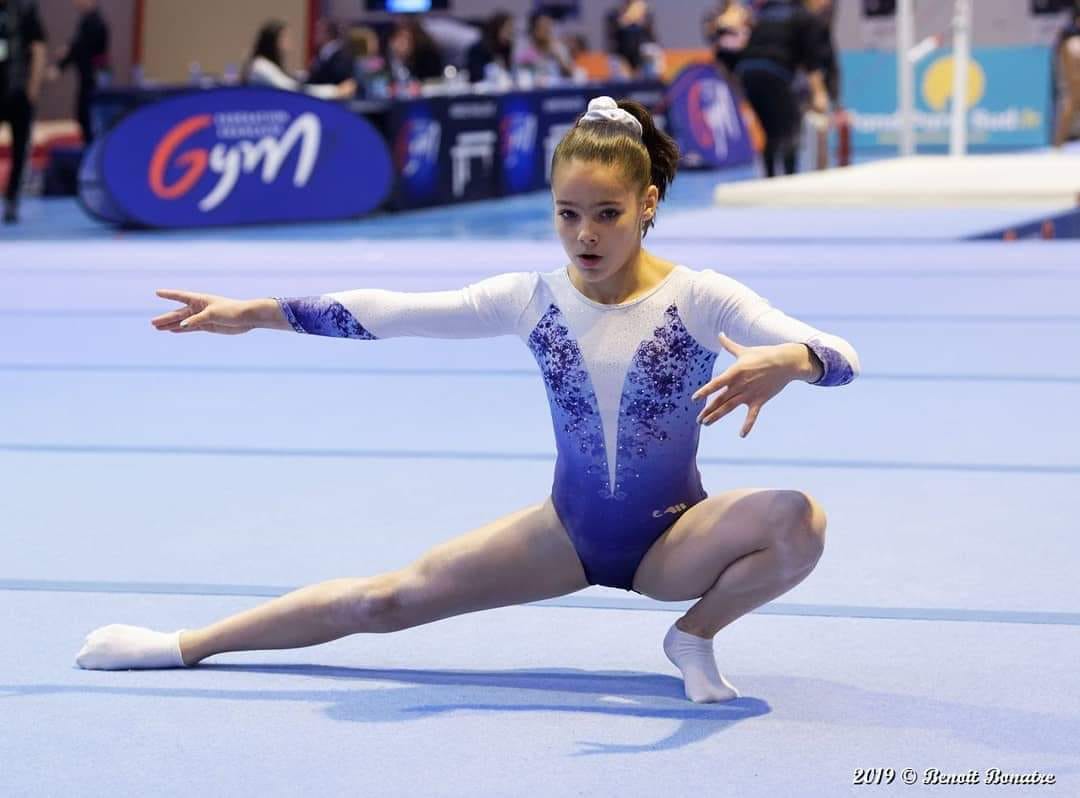 Emilie DUARTE
La Strasbourgeoise

Espoir
Amaëlle NEBAS
Union Haguenau

Espoir
12
Assemblée Générale du CDGYM 67 – 10 octobre 2020
Espoir GAF
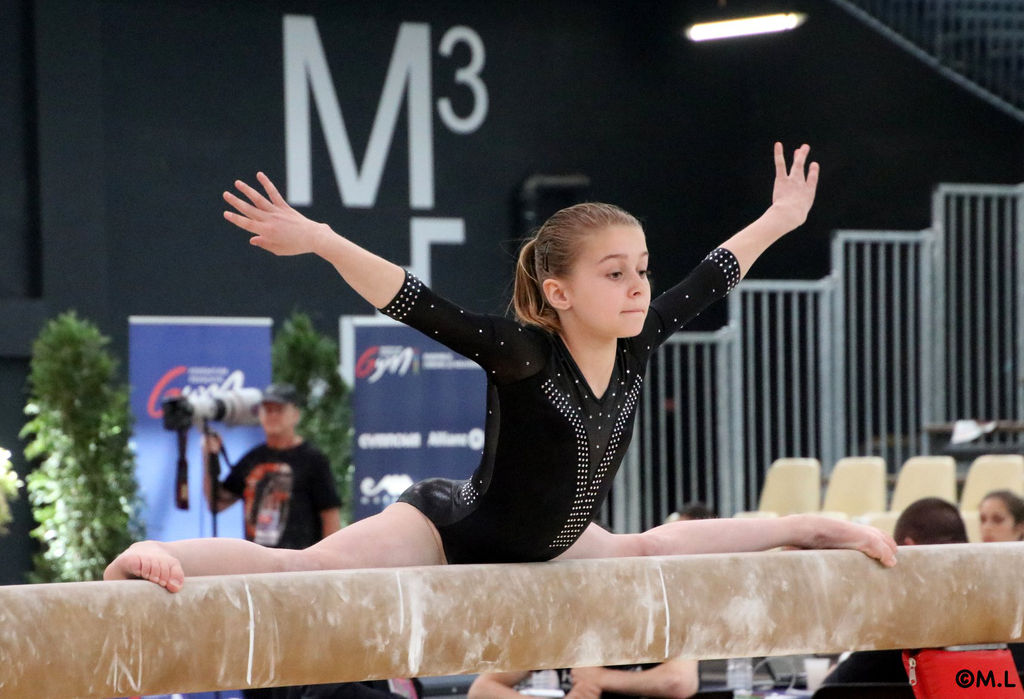 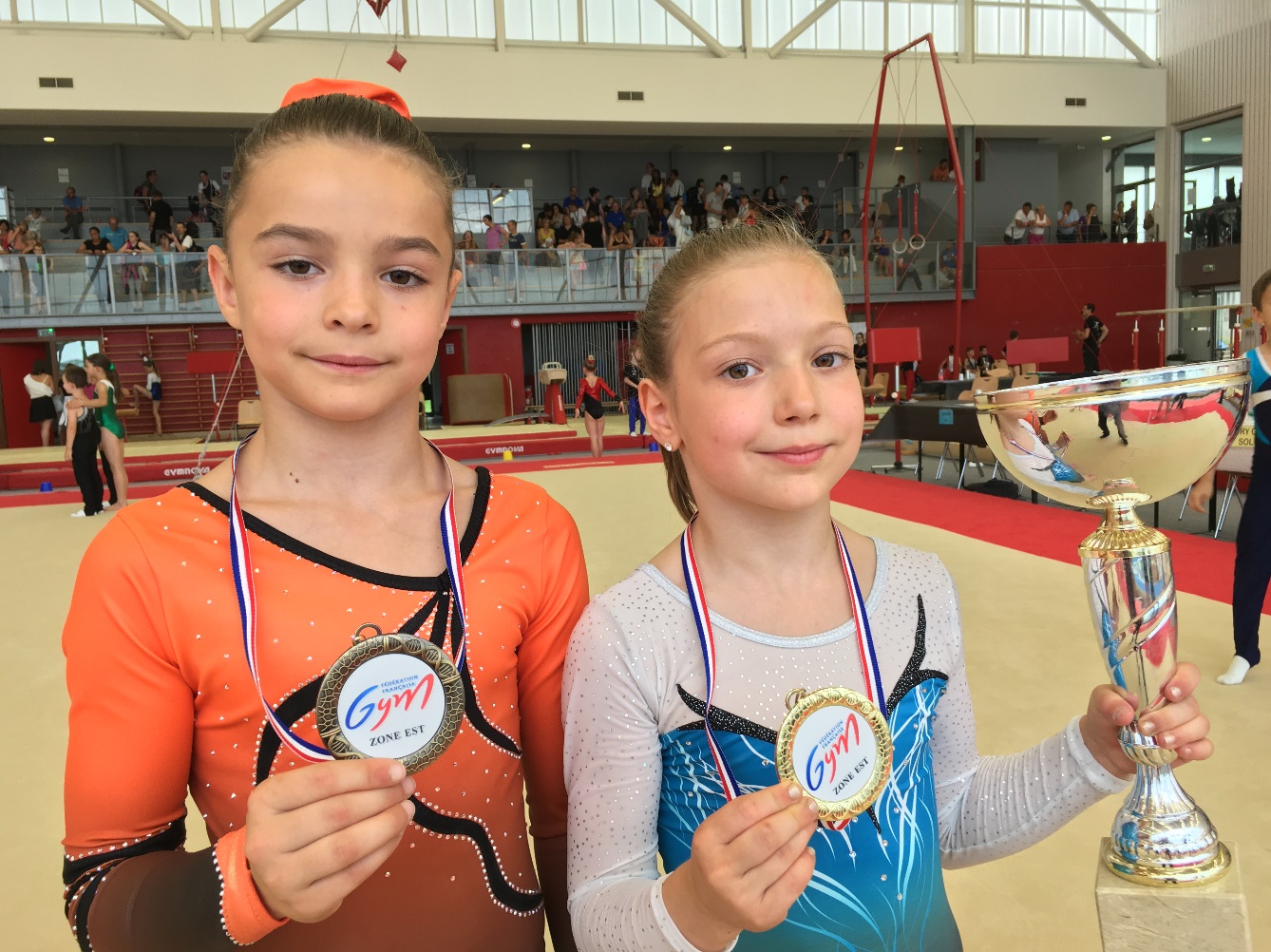 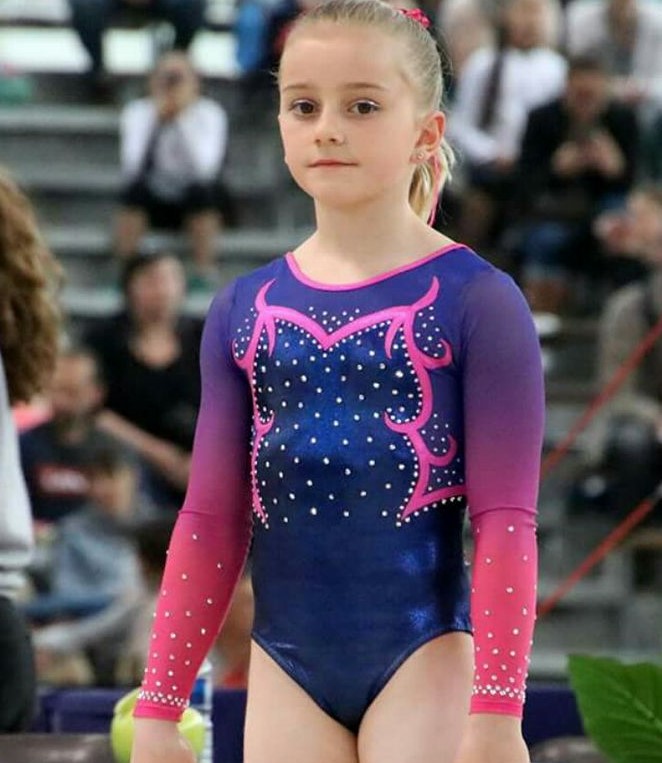 Oriane SEGAUX
Union Haguenau

Espoir
Alice SCHEER
SG Brumath

Espoir
Mathilda ESCHMANN
Union Haguenau

Espoir
13
Assemblée Générale du CDGYM 67 – 10 octobre 2020
Espoir GAM
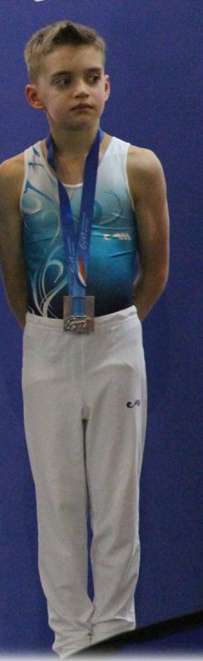 Aymeric FUHRMANN
SG Oberhoffen

Espoir
Amine ZEKRI-BOURLETT
SG Oberhoffen

Espoir
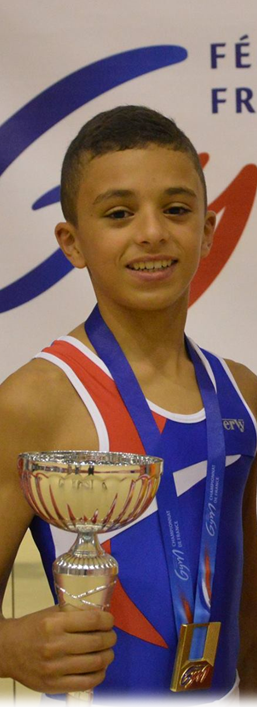 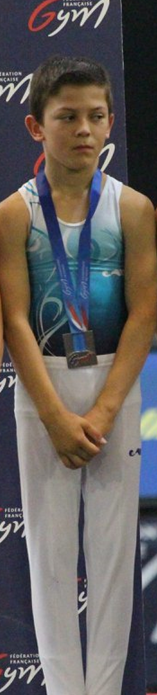 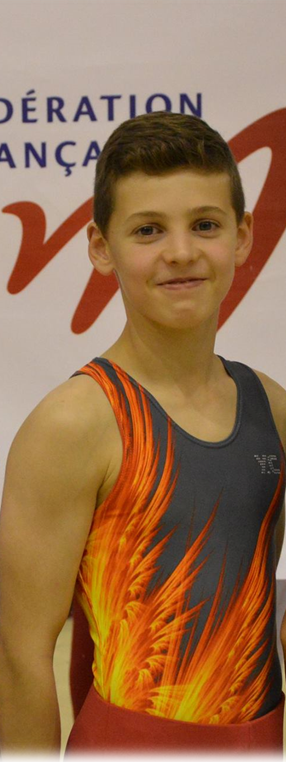 Romain LABROUSSE
SG Oberhoffen

Espoir
Arthur REINHARDT
SG Oberhoffen

Espoir
14
Assemblée Générale du CDGYM 67 – 10 octobre 2020
Avenir GAF
Lauryne HOLWECK
Alsatia Bischheim

Avenir
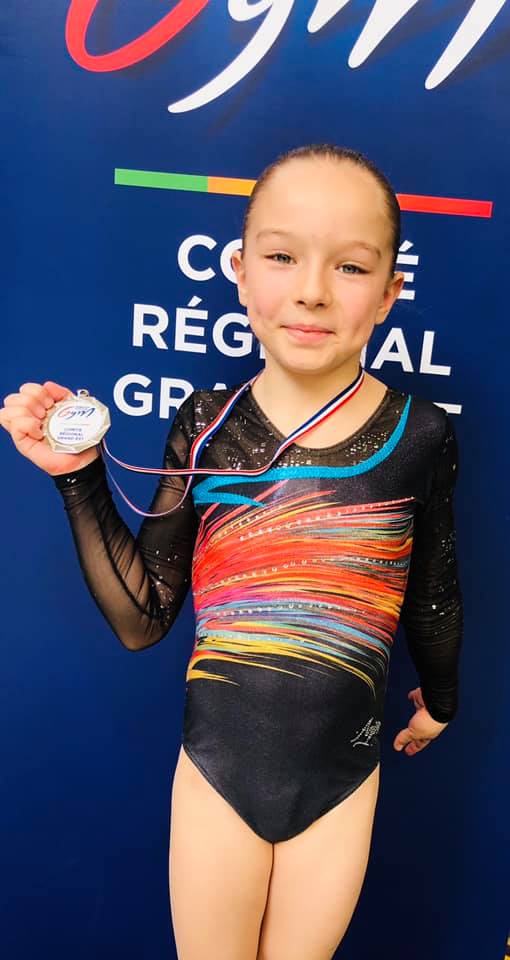 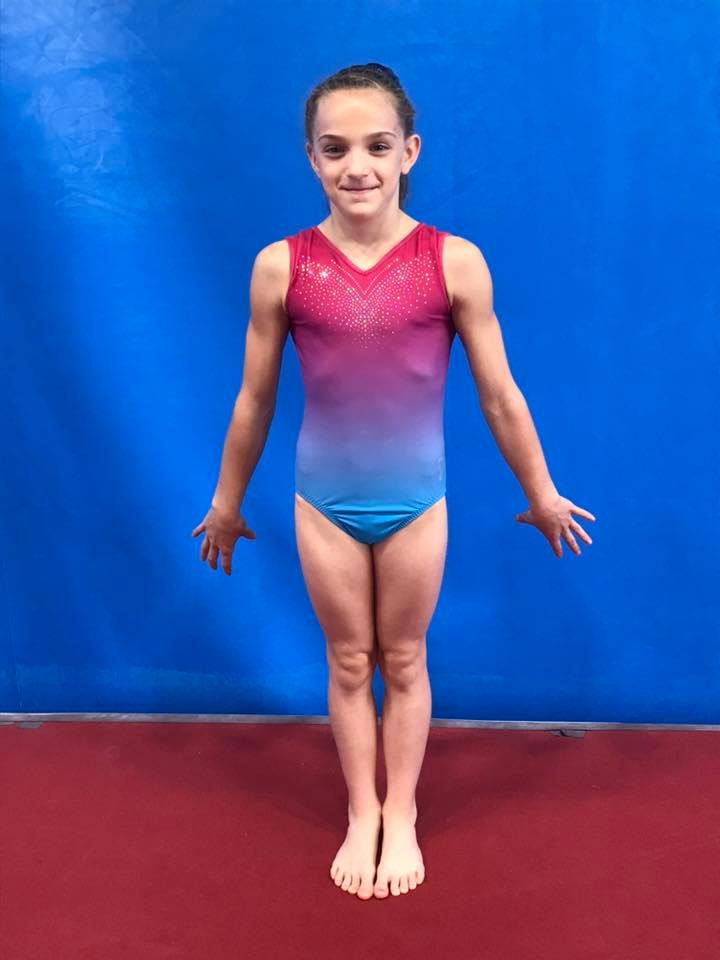 Emma ARTH
Union Haguenau

Avenir
Savannah Ponty
La Strasbourgeoise

Avenir
Juliette CERTAIN
SG Obernai

Avenir
15
Assemblée Générale du CDGYM 67 – 10 octobre 2020
Avenir GAM
Gauthier OFFNER
SG Oberhoffen

Avenir
Elias LAURAIN
SG Oberhoffen

Avenir
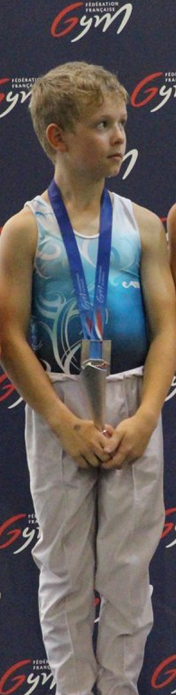 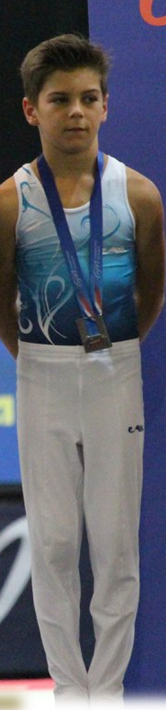 16
Assemblée Générale du CDGYM 67 – 10 octobre 2020
Espoir GR
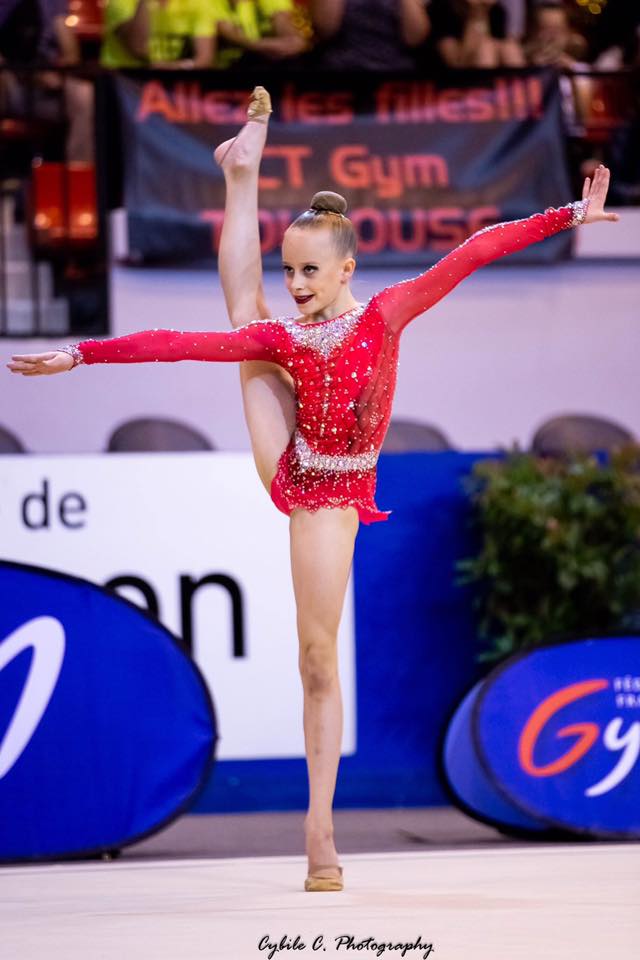 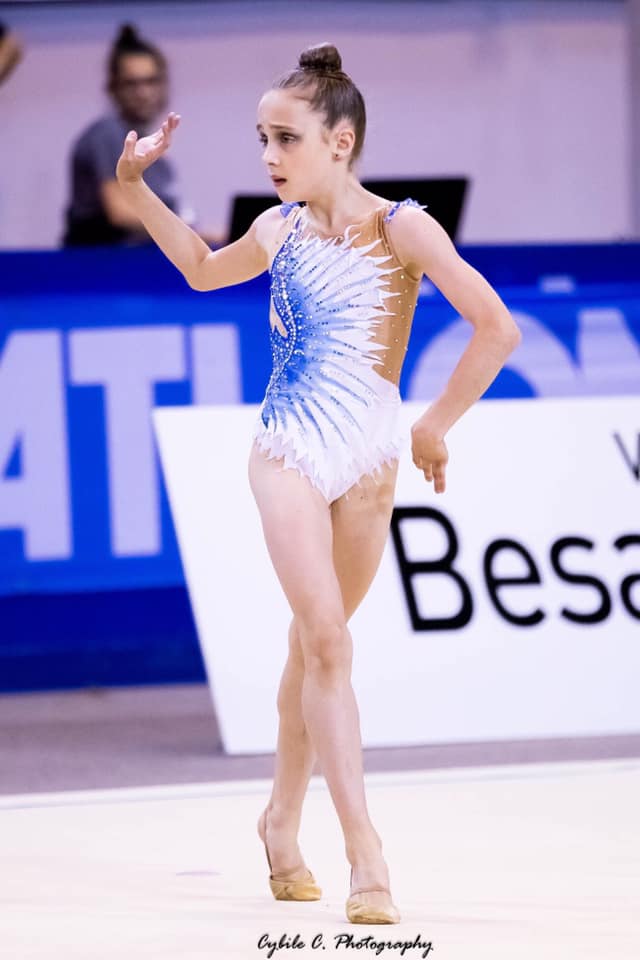 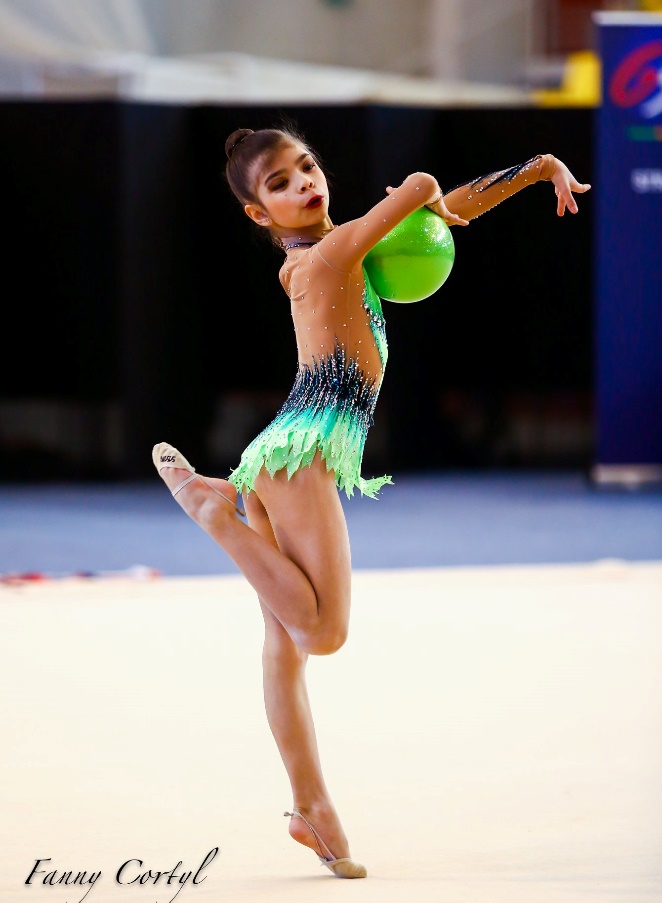 Jade LAN YAN SHUN HEITZ
Strasbourg Rythmic Club

Avenir
Line POUVREAUX
Union Hoerdt

Avenir
Elise KNEPFLER
Strasbourg GRS

Avenir
17
Assemblée Générale du CDGYM 67 – 10 octobre 2020
9 540 licences pour 41 clubs 
    une diminution de 7% par rapport
	à la saison dernière et un club en moins
233 licences en moyenne par club
 La majorité des clubs proposent 3 disciplines gymniques
 Fidélisation: 56%, soit augmentation de 2%
19 clubs connaissent une baisse des licences (soit 45%); 23 clubs connaissent une hausse des licences (soit 55%)
18
Assemblée Générale du CDGYM 67 – 10 octobre 2020
Comparaison entre 2018/2019 et 2019/2020:
 Baisse des licences de  7  % (soit 705 licences)
19
Assemblée Générale du CDGYM 67 – 10 octobre 2020
D’un point de vue statistiques …
53% de compétiteurs :
La GAF avec 2956 est en tête mais perd 85 licences
La GR reste stable à 1216
La GAM progresse légèrement avec 508
La GAC (191)  et le Trampo (154) progressent 

 47% de non compétitives dont 1601 Baby-gym – 801 gym-Santé          16 Freestyle et 329 ACCESS
20
Assemblée Générale du CDGYM 67 – 10 octobre 2020
Rapport du secrétaire général:
Philippe GLESSER
21
Assemblée Générale du CDGYM 67 – 10 octobre 2020
Rapport Technique: 
Carole HUBER
22
Assemblée Générale du CDGYM 67 – 10 octobre 2020
Compétitions départementales 2020/2021
23
Assemblée Générale du CDGYM 67 – 10 octobre 2020
Rapport financier: 
       Laetitia DAEFFLER
24
Assemblée Générale du CDGYM 67 – 10 octobre 2020
Compte d’exploitation au 31 août 2020
25
Assemblée Générale du CDGYM 67 – 10 octobre 2020
26
Assemblée Générale du CDGYM 67 – 10 octobre 2020
Rapport des réviseurs aux comptes
27
Assemblée Générale du CDGYM 67 – 10 octobre 2020
Décharge du Comité
28
Assemblée Générale du CDGYM 67 – 10 octobre 2020
Budget prévisionnel pour la saison 2020/2021
29
Assemblée Générale du CDGYM 67 – 10 octobre 2020
30
Assemblée Générale du CDGYM 67 – 10 octobre 2020
Désignation des reviseurs aux comptes
Réviseurs pour 2021 : SG OBERHOFFEN– SG OBERNAI – SG REICHSHOFFEN
31
Assemblée Générale du CDGYM 67 – 10 octobre 2020
IX :Résultat de l’élection du comité directeur
32
Assemblée Générale du CDGYM 67 – 10 octobre 2020
X : Election du Président
33
Assemblée Générale du CDGYM 67 – 10 octobre 2020
XI : Intervention des invités
34
Assemblée Générale du CDGYM 67 – 10 octobre 2020
XII :Remise de récompenses 
CAP GYM aux clubs
35
Assemblée Générale du CDGYM 67 – 10 octobre 2020
36
Assemblée Générale du CDGYM 67 – 10 octobre 2020